Virginia State & Local Government
What is the Federal System?
Power to govern is shared by national & state govts.
Important note: 
Federal government = usually refers to the central national government itself (ex: Federal Court system)
BUT, Federalism/Federal System = relationship of shared powers
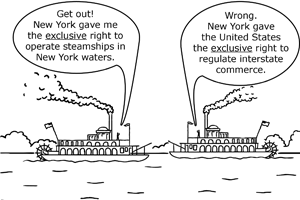 Supremacy Clause
Article 6, Clause 2: US Constitution, federal statutes, & U.S. treaties are “supreme law of the land”
If conflicts arise between state & national legislation, national law rules
National Government v. State Governments
Responsibilities:
foreign policy, regulating commerce
Powers Denied:
marriage & divorce laws, conducting elections, many edu. regulations
Responsibilities:
public health, safety, & welfare
Powers Denied:
making treaties, declaring war, having an army, coining money
Cooperation Between National and State
Federal govt protects states from invasion & domestic violence
States hold national elections & handle voting for the federal govt.
** The expansion of the national government’s powers into areas traditionally reserved to the states has altered the relationship between the two governments **
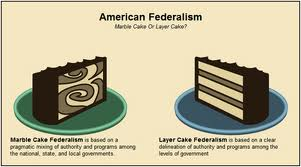 Cooperation between States
Full faith & credit clause – states must recognize documents & legal acts of other states as valid
Article IV, Section 1: Full faith and credit shall be given in each state to the public acts, records, and judicial proceedings of every other state. And the Congress may by general laws prescribe the manner in which such acts, records, and proceedings shall be proved, and the effect thereof.[5]
Extradition 
Deporting a person accused or convicted of a crime, back to the state these charges are held
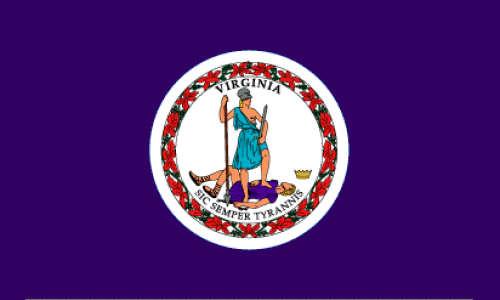 Virginia State Government
Virginia's capitol is located in Richmond. Richmond is the location for Virginia's state government.
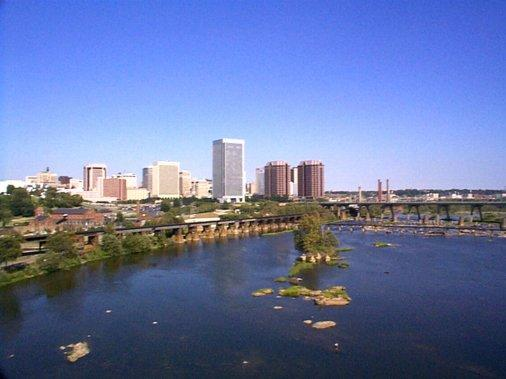 Virginia Constitution
1st state to adopt its own constitution in 1776 after the Declaration of Independence
Similar to U.S. Constitution:
Est. 3 branches
Executive, legislative, and judicial 
Includes a Bill of Rights
Can be amended
Dillon’s Rule	
Municipal govts have only powers expressly granted to them by state legislature
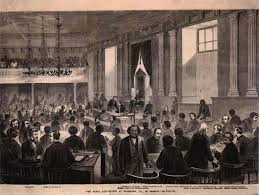 The Executive Branch
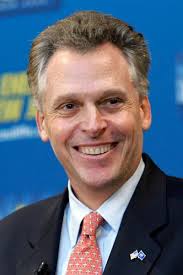 Governor – 4 yr term 
Roles:
Chief of State
Chief Legislator
Chief Administrator
Party Chief
Commander in Chief 
Can’t serve consecutive terms






Terry McAuliffe (Dem.)
(continued)
Cabinet Secretaries & departments, agencies, commissions, and regulatory boards
Administer & enforce laws
Regulate aspects of business and the economy 
Provide services 

Secretaries of Finance, Public Safety, Education, Finance, Agriculture and Forestry, etc.
Executive Branch
Lieutenant Governor
4 yr term
Elected separately from governor
President of  Senate of VA





Ralph S. Northam (Dem.)
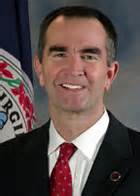 Executive Branch
Attorney General – 4 year term 
His firm: 
Provides legal advice & representation for the Governor & state govt
Defends the state in cases of criminal appeals & suits against the state
Defends the constitutionality of state laws



Mark R. Herring (Dem.)
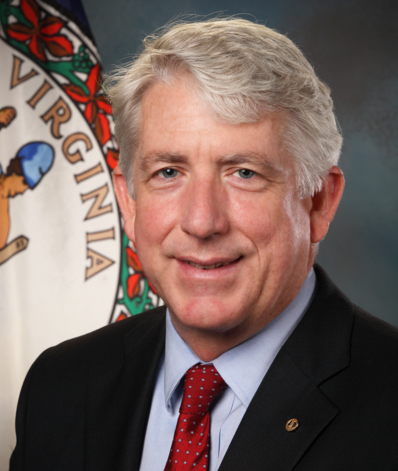 Ways the Executive Branch influences Policy Making
Governor can propose legislation in annual State of the Commonwealth address
Appeal directly to the people
Approve or veto legislation 
Appoint officials to carry out laws
Legislative Branch
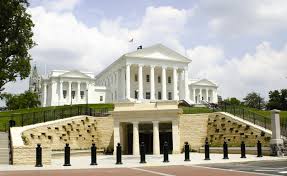 The General Assembly
Bicameral legislature
House of Delegates (100 members)
Senate (40 members)
Meet annually for a set number of days (30-60)
Not a full time job
Current Make-up:
Democratic Majority in House
50/50 split in Senate (where our Democratic Lt. Governor serves as tie breaker)
Roles of the Legislative Branch
Write law and take action in response to problems or issues 
Individuals and interest groups help shape legislation
Lawmaking process
Introduce a bill
Work in committee
Debate on the floor of each house
Both houses vote on the bill
Governor signs or vetoes bill
Primary Issues of the State Legislature
Education
Promoting informed citizens
Public Health
Promoting and protecting health of state citizens
Environment
Protect natural resources
Budget
Approve a biennial (two year) budget
Revenue
Levy & collect taxes
Virginia Judicial System
Organization and jurisdiction derive from Virginia’s Constitution and state laws
Magistrate
Civil officer or local official 
Set bail, issue search and arrest warrants, subpoenas (summons)
Virginia Court Ranking
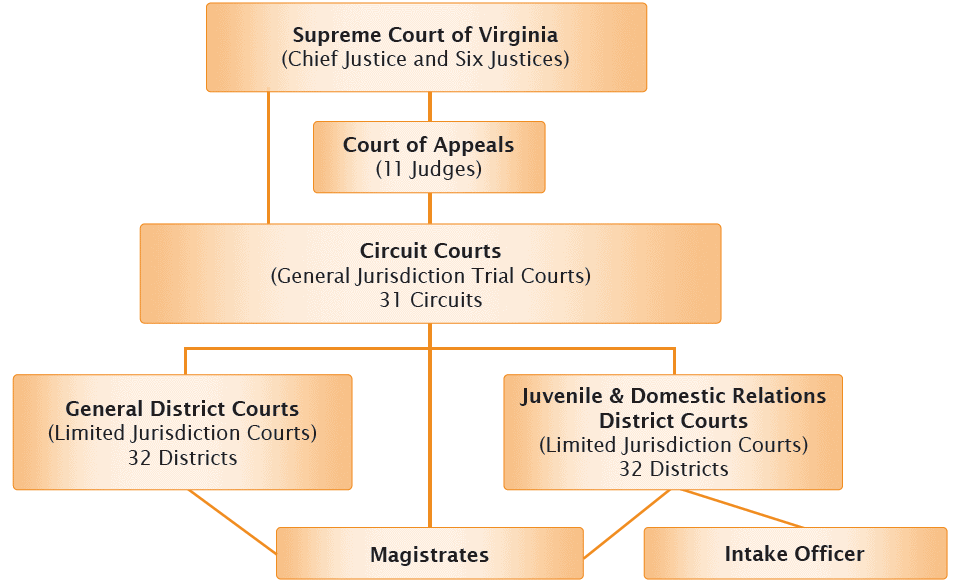 Virginia Juvenile and Domestic Relations District Court
Judge, no jury
Handles juvenile and family cases
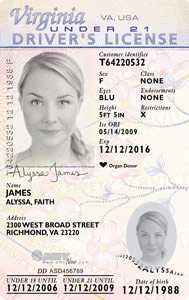 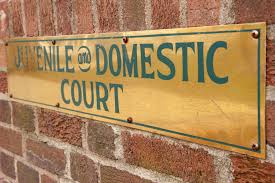 General District Court
Judge, no jury
Original jurisdiction of misdemeanors
Handles civil cases less than $1,000
Also includes a small claims court
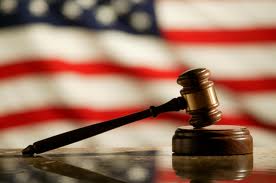 Circuit Court
Judge, sometimes jury
Both Original and Appellate jurisdiction
Original Jurisdiction of felony criminal cases and civil cases over $1,000
Appellate jurisdiction from district courts
Court of Appeals (of Virginia)
Judges, no jury
Appellate jurisdiction from circuit courts
(Virginia) Supreme Court
7 justices, no jury
Court of final appeal
 appellate jurisdiction & limited original jurisdiction
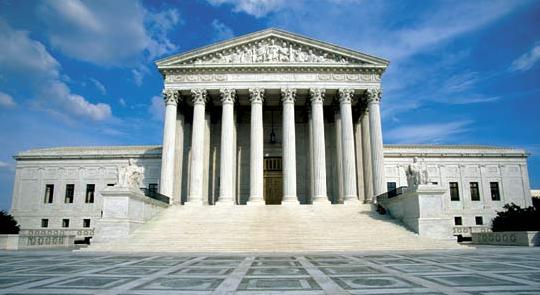 Which Court would each person start in?
Claire, a 13 year old, is caught stealing a pie from the local bakery. What court will she go to?
 
Kevin hit James’ truck while he was trying to park. When the drivers got out of their cars to discuss insurance, James punched Kevin in the nose; now Kevin is suing James for medical bills. What court will see their case if Kevin’s medical bills are under $1,000? What if they are over $1,000? 

Quinton has just been convicted of robbing a gas station, but continues to claim that he is innocent. Where would he take his case in attempt to change the outcome?
Local Governments
Political subdivisions created by the General Assembly
Counties
Towns
Cities

Also exercise legislative, executive, and judicial powers, just on a smaller scale
Where do they get their power?
All authority of local governments is derived from the state	
Given by Constitution of Virginia and other acts of the General Assembly
**Not all cities and towns have the same power. 
		- Cities have charters
Local Government Powers
Defined and limited
Enforce state and local laws
Promote public health and safety
Educate children
Protect environment
Regulate land use
Levy and collect taxes
Lawmaking Process
To enact an ordinance : to put forth a local law or piece of legislation
Charlotte County has several leash laws, curfew
Individuals can have the greatest influence on the decisions made by local government officials, because they are closest to them
Counties of Virginia
Largest by population: Fairfax County (1.1 million people)
Largest by area: Pittsylvania County (978 sq. miles) 
Highest population by square mile: Arlington County (over 7,000)
Charlotte County!
Population: 12,505
Area: 477 sq. miles
Population by square mile: 26.5
Identify your Delegate and Senator after looking to see which district Charlotte County is in.
County-Level Organization
Board of Supervisors
Elected
Legislative Powers
Enacting ordinances
Adopting annual budget
County-Level Organization
School Board	
Also part of city organization; each has an elected or appointed school board
Oversees operation of K-12 public schools
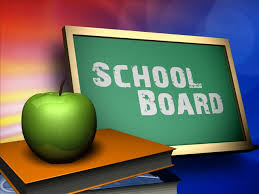 City or Town Level Organization
City/Town Council
Elected
Legislative powers
Enacts ordinances & adopts annual budget
Mayor
Elected by either voters or town council members
Manager
May be hired by the elected legislative branch to oversee the operations of the local government
Every Locality Must Have:
Sheriff
Responsible for keeping the peace
Clerk of Circuit Court
Maintain the records of a court
Commissioner of Revenue
Chief tax-assessing official; determines what is taxable
Treasurer	
In charge of financial assets
Current Charlotte County Board of Supervisors
Charlotte County
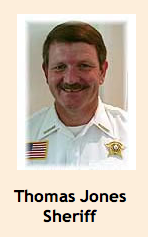 Town Councils in
Keysville
Charlotte Court House
Drakes Branch
Phenix
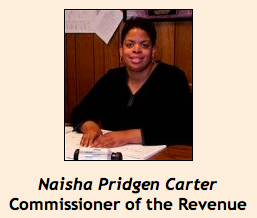 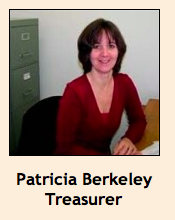